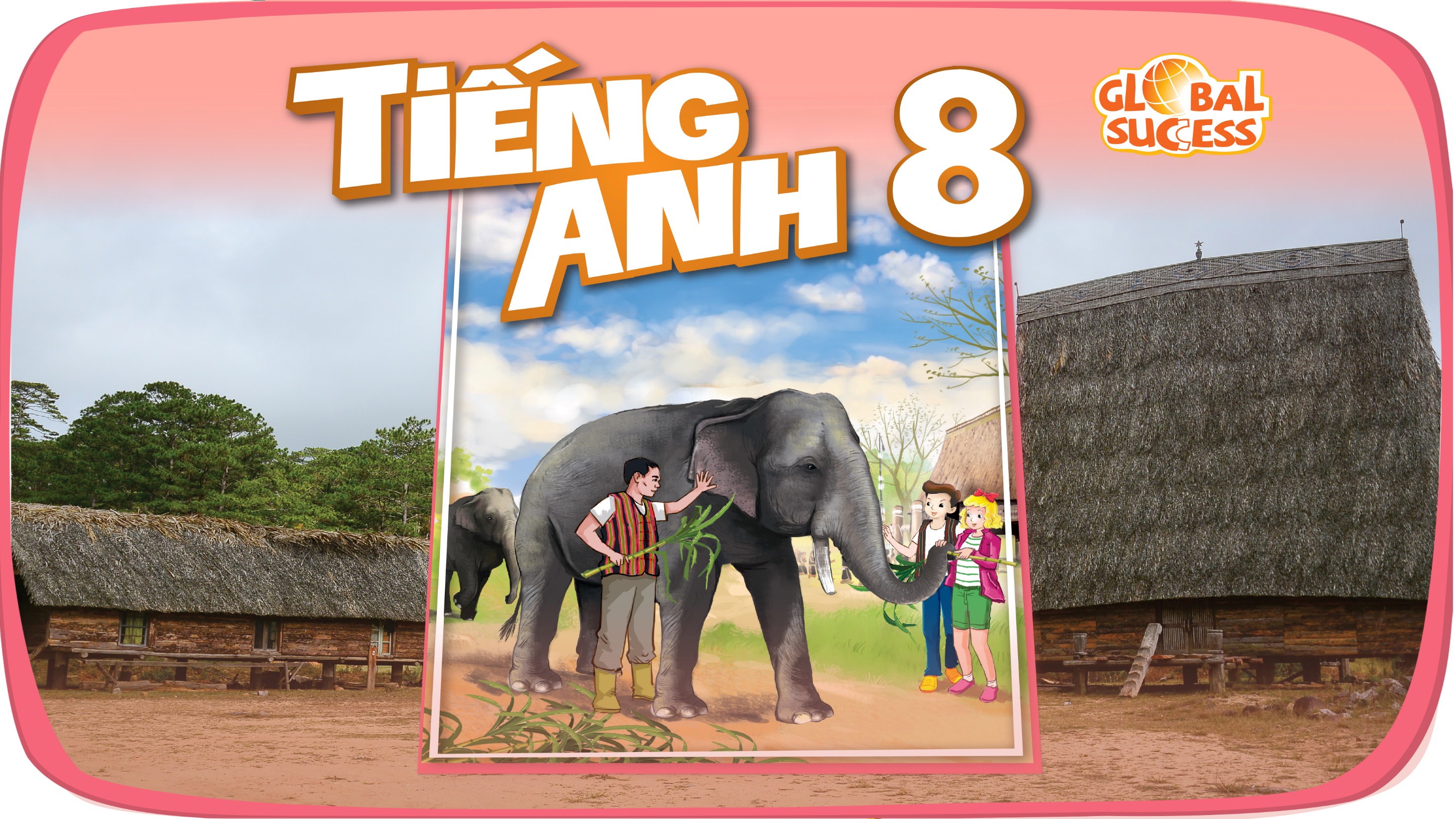 12
Unit
LIFE ON OTHER PLANETS
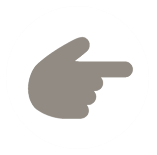 LESSON 2: A CLOSER LOOK 1
1
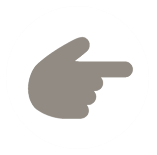 LESSON 2: A CLOSER LOOK 1
WARM-UP
Quiz time
Vocabulary 
Task 1: Put the eight planets in order from the closest to the farthest from the sun.
Task 2: Match the words (1 - 5) with the pictures (a - e).
Task 3: Complete the following sentences with the words from the box.
VOCABULARY
Task 4: Listen and repeat the sentences. Pay attention to the tones of the underlined words in each sentence.
Task 5: Listen to the conversations. Draw a suitable arrow on each underlined word.
PRONUNCIATION
Wrap-up
Homework
CONSOLIDATION
WARM-UP
QUIZ TIME
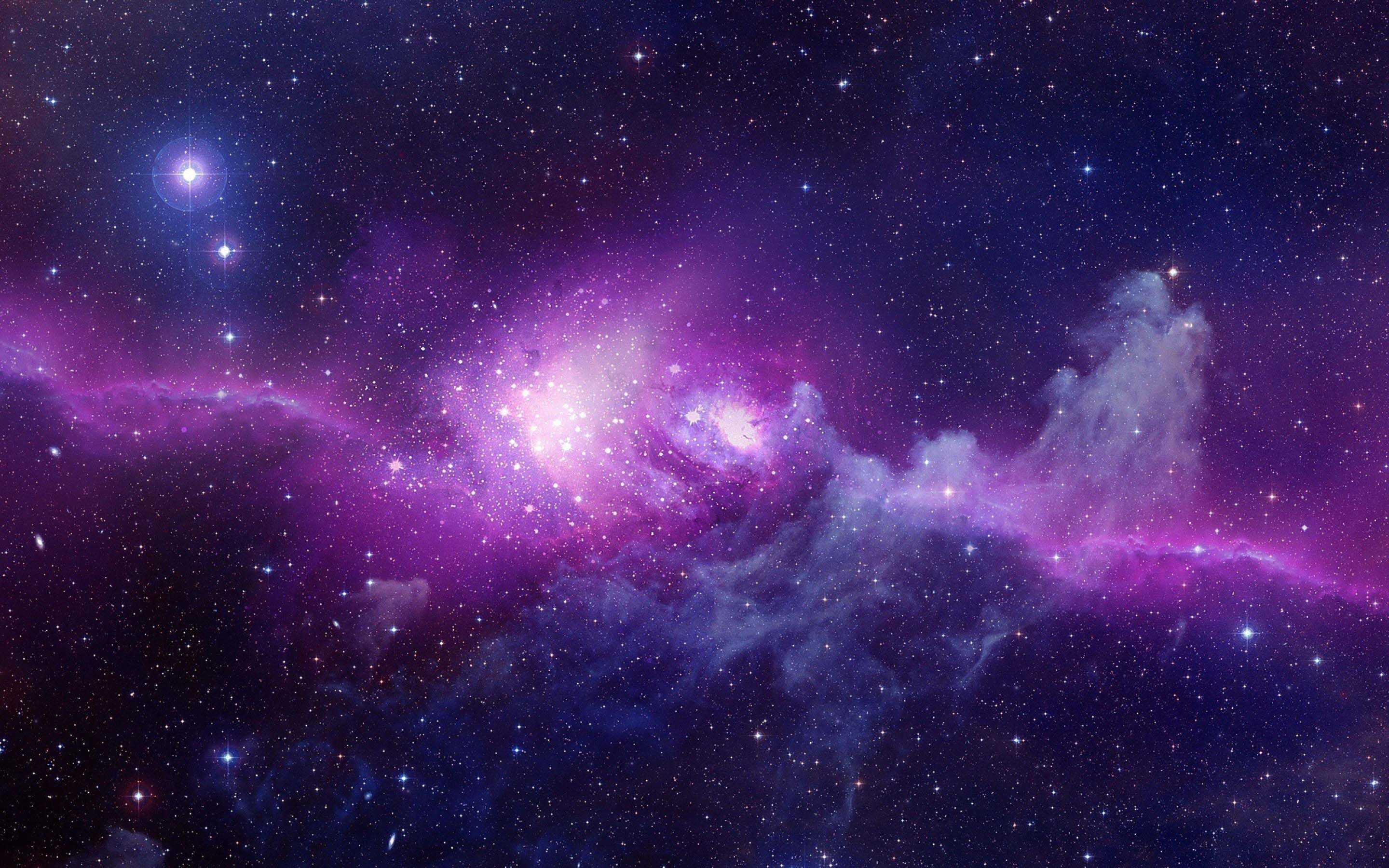 1. How many planets do we have in our solar system?
8 planets
WARM-UP
QUIZ TIME
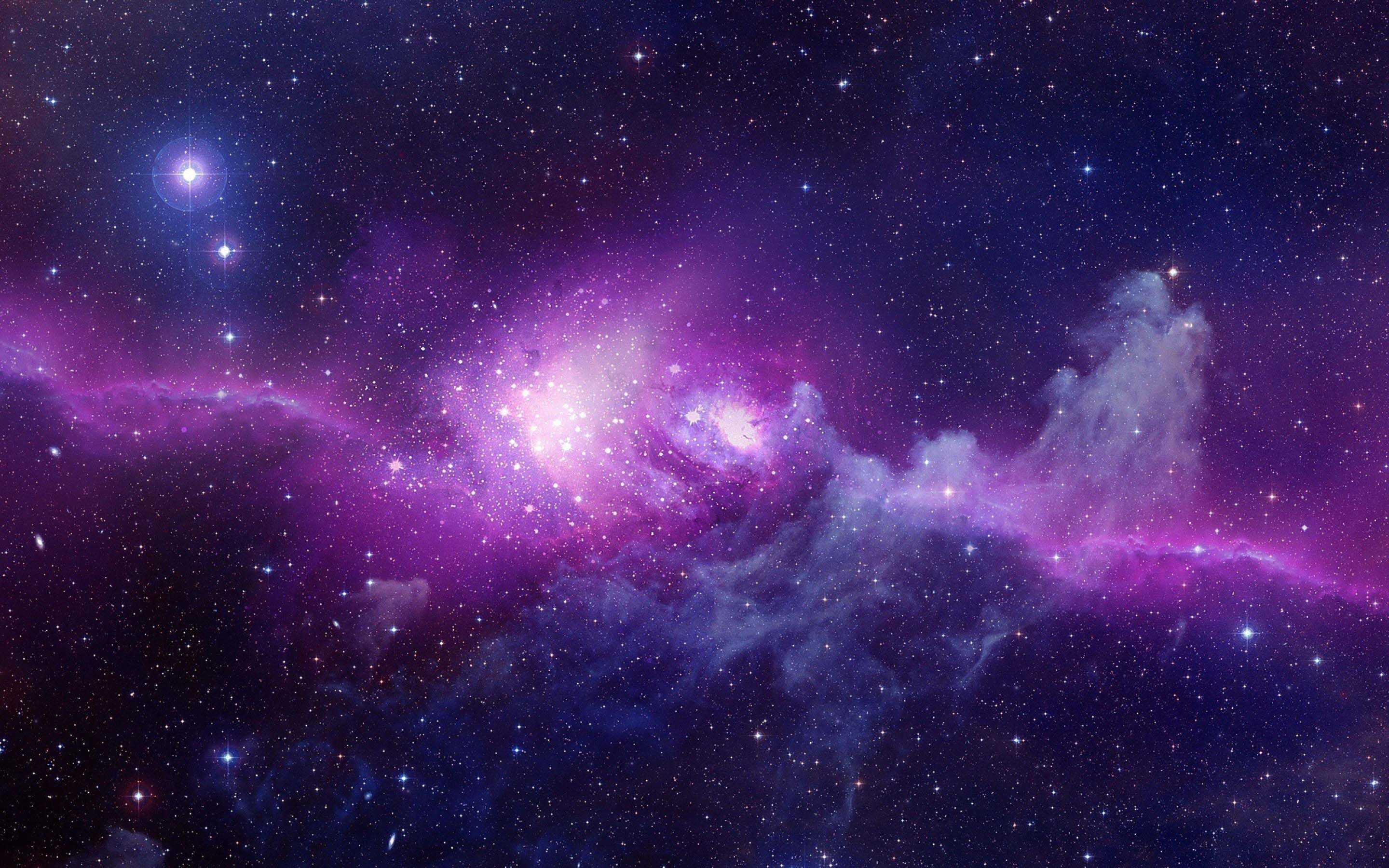 2. Is the sun a planet or a star?
A star
WARM-UP
QUIZ TIME
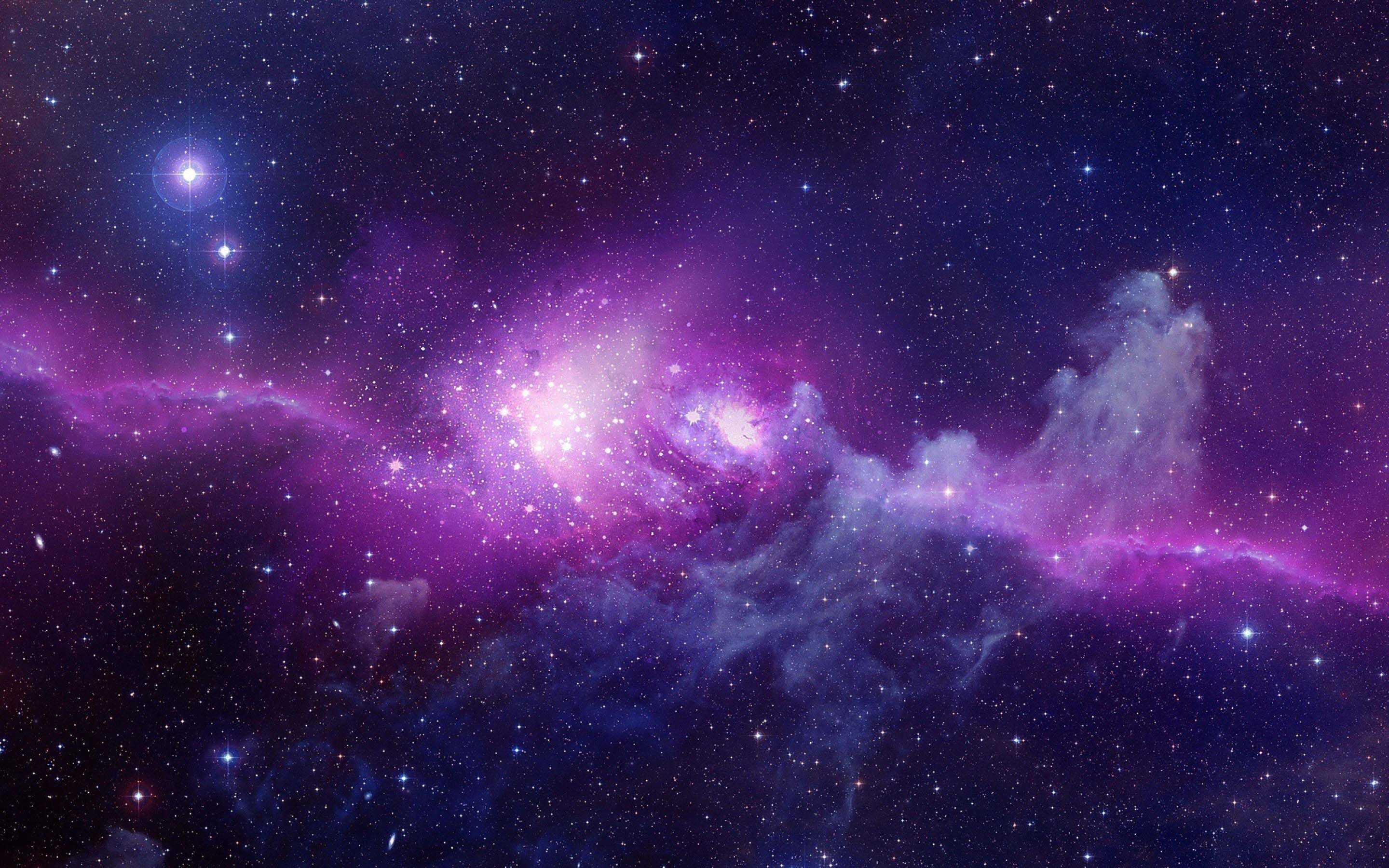 3. Have humans ever walked on Mars?
No/ Not yet
WARM-UP
QUIZ TIME
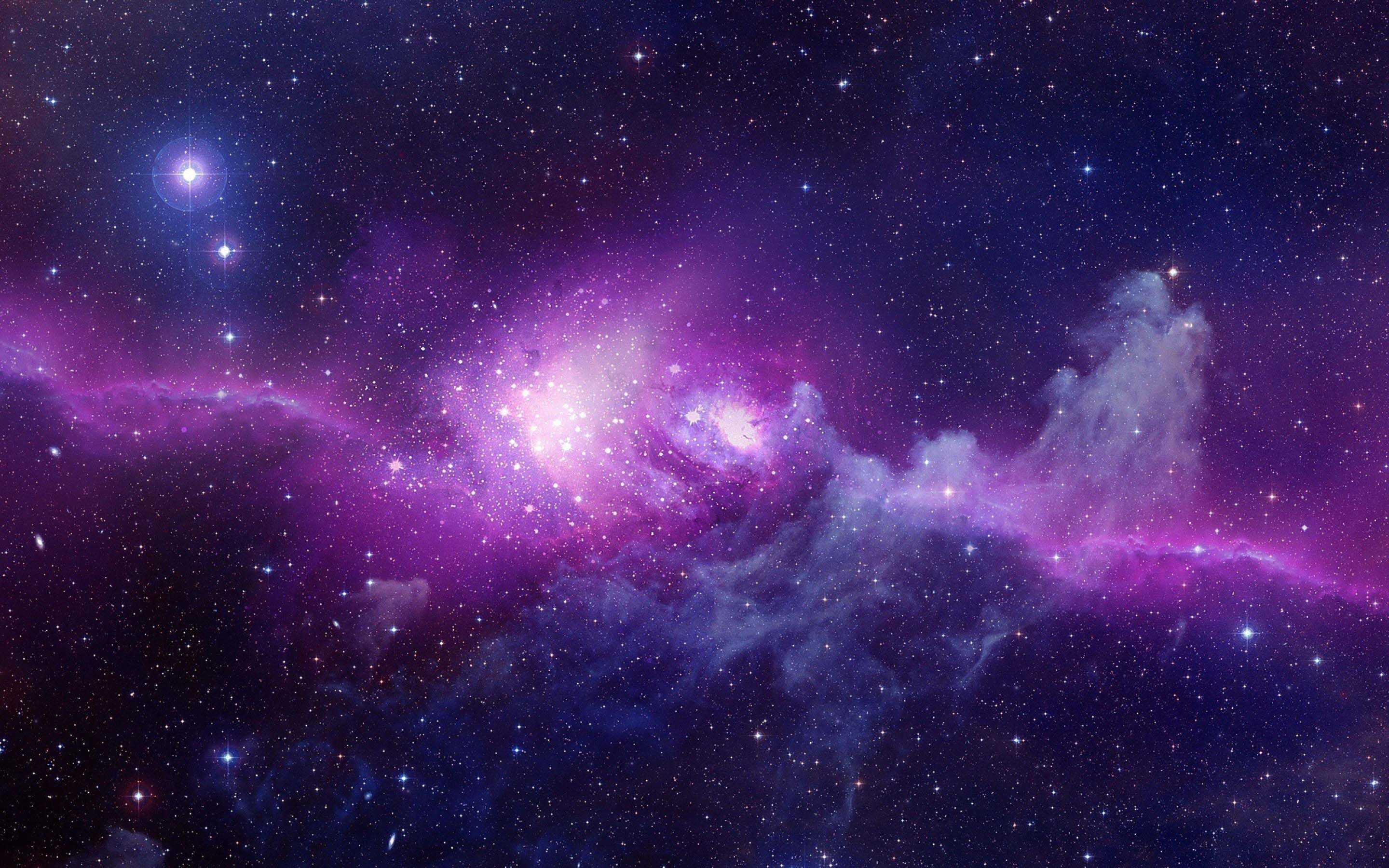 4. How many moons (including moonlets) does Saturn have?
150
WARM-UP
QUIZ TIME
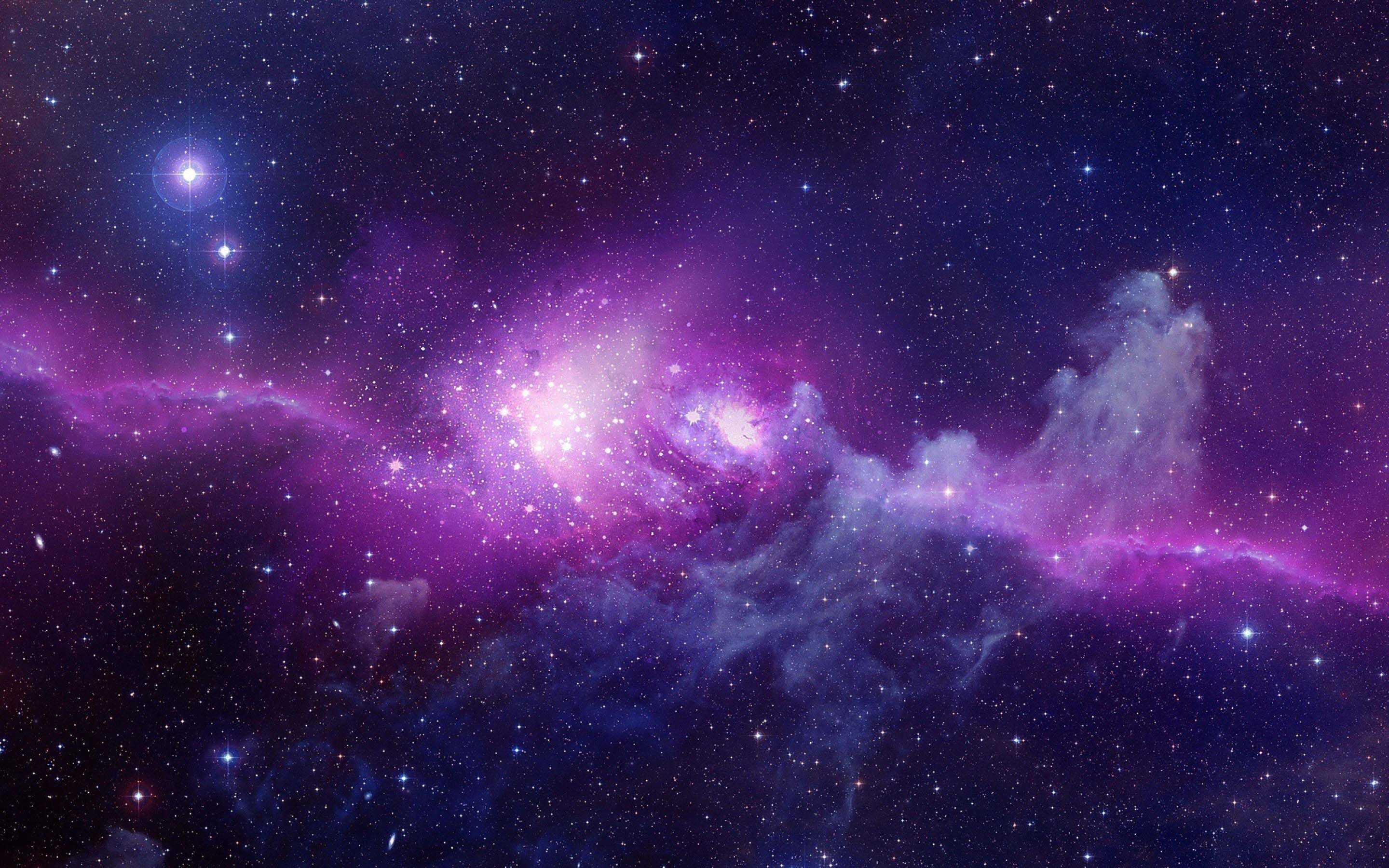 5. Which galaxy is the Earth found in?
Milky Way Galaxy
VOCABULARY
crater (n)
/ˈkreɪtə/
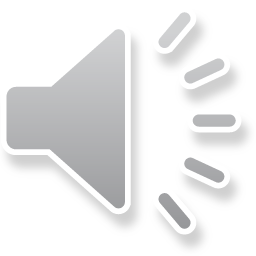 miệng núi lửa
VOCABULARY
galaxy (n)
/ˈɡæləksi/
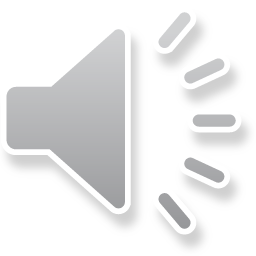 thiên hà
VOCABULARY
rocket (n)
/ˈrɒkɪt/
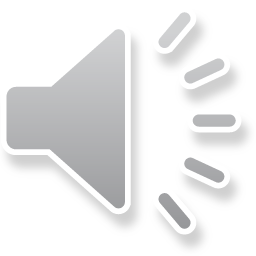 tàu vũ trụ con thoi
VOCABULARY
telescope (n)
/ˈtelɪskəʊp/
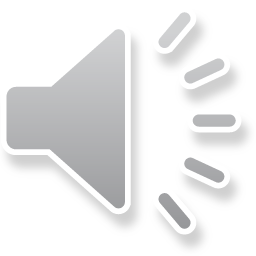 kính thiên văn
VOCABULARY
UFO (n)
/ˈjuːfəʊ/
/ˌjuː ef ˈəʊ/
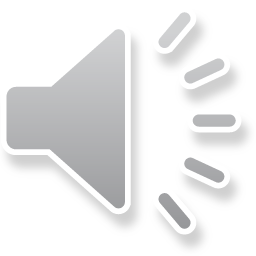 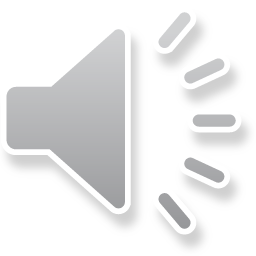 vật thể bay không xác định
VOCABULARY
Jupiter (n)
/ˈdʒuːpɪtə/
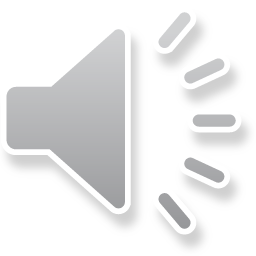 sao Mộc
VOCABULARY
Mars (n)
/mɑːz/
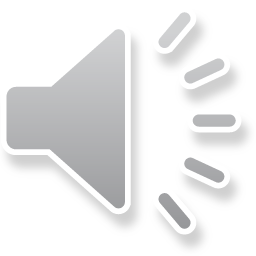 sao Hỏa
VOCABULARY
Mercury (n)
/ˈmɜːkjəri/
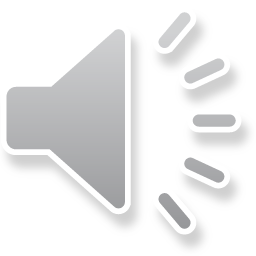 sao Thủy
VOCABULARY
Neptune (n)
/ˈneptjuːn/
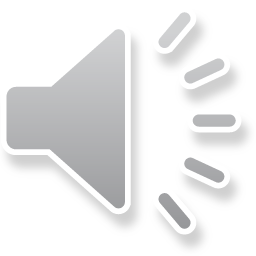 sao Hải Vương
VOCABULARY
Uranus (n)
/ˈjʊərənəs/
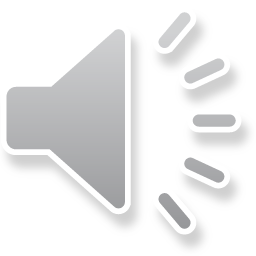 sao Thiên Vương
VOCABULARY
Venus (n)
/ˈviːnəs/
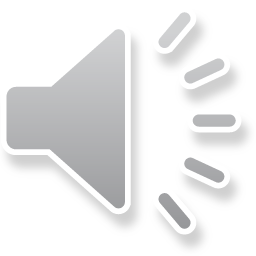 sao Kim
VOCABULARY
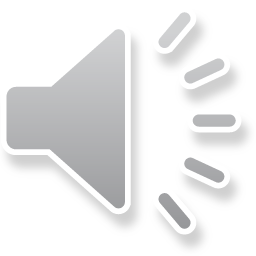 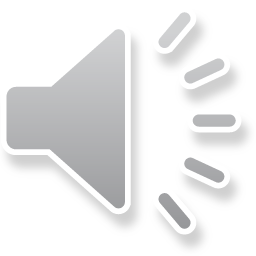 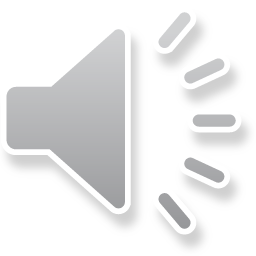 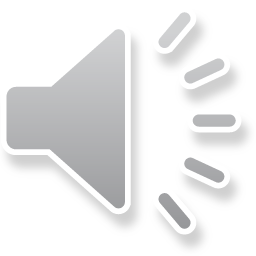 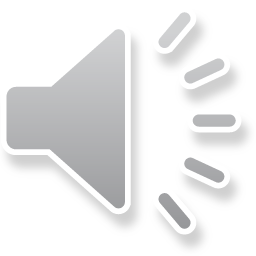 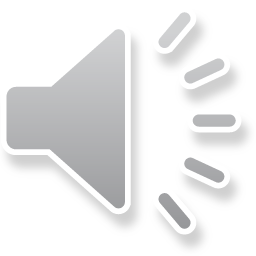 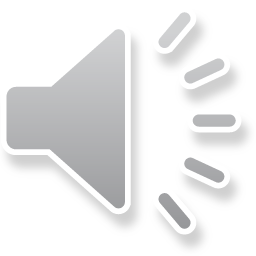 VOCABULARY
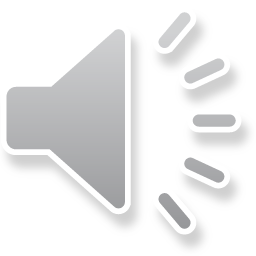 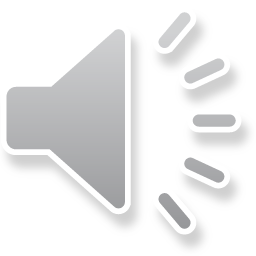 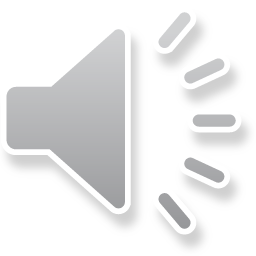 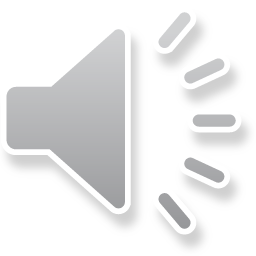 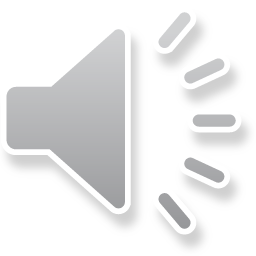 VOCABULARY
1
The following are the eight planets that go around the sun. Put them in order from the closest to the farthest from the sun.
Earth		Jupiter	Mars	    Venus	
Mercury	Neptune	Saturn    Uranus
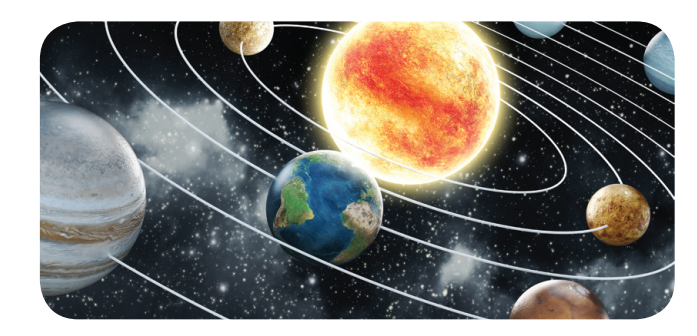 My Very Excellent Mother Just Served Us Noodles
My Very Excellent Mother Just Served Us Noodles.
4. _________
Mars
2. _________
3. _________
Earth
Venus
1. _________
Mercury
8. _________
Neptune
6. _________
7. _________
5. _________
Saturn
Jupiter
Uranus
VOCABULARY
2
Match the words (1 - 5) with the pictures (a - e).
3. rocket
4. galaxy
5. crater
2. UFO
1. telescope
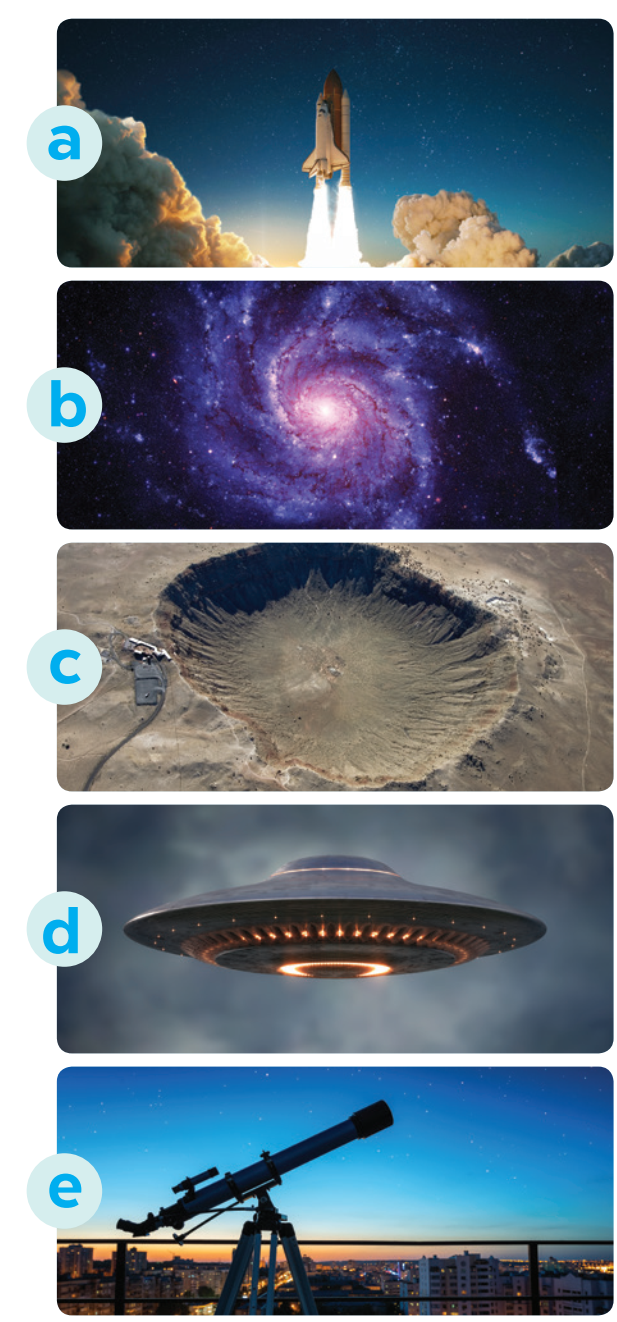 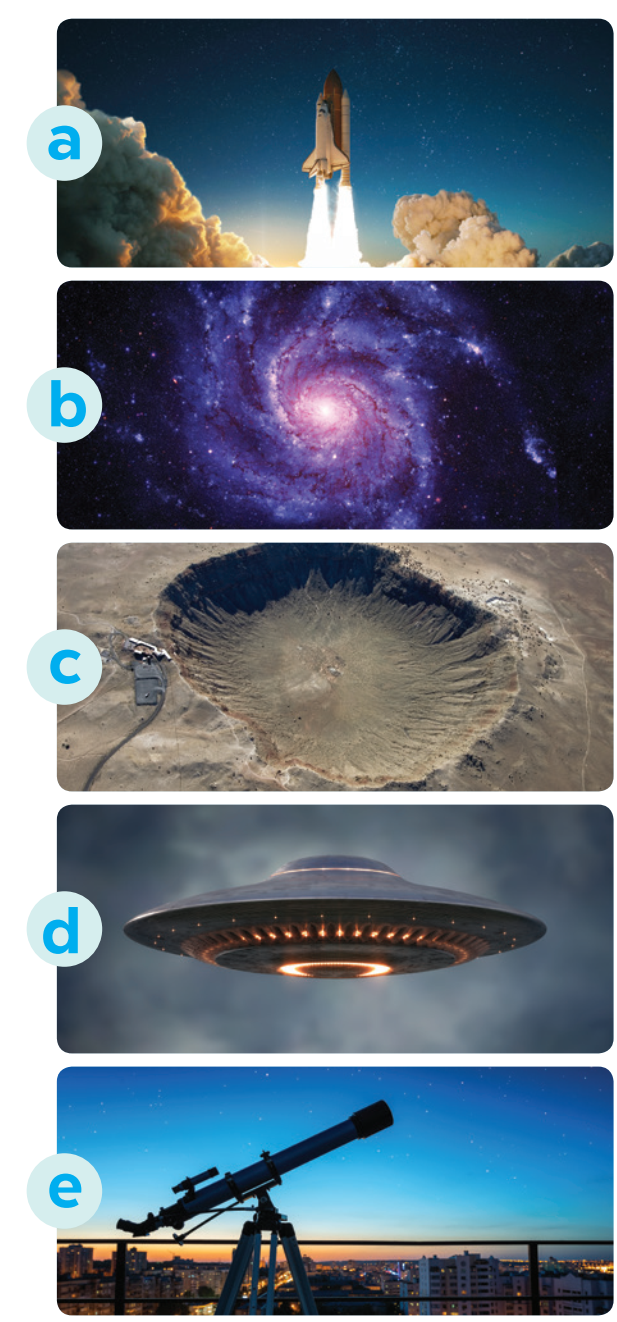 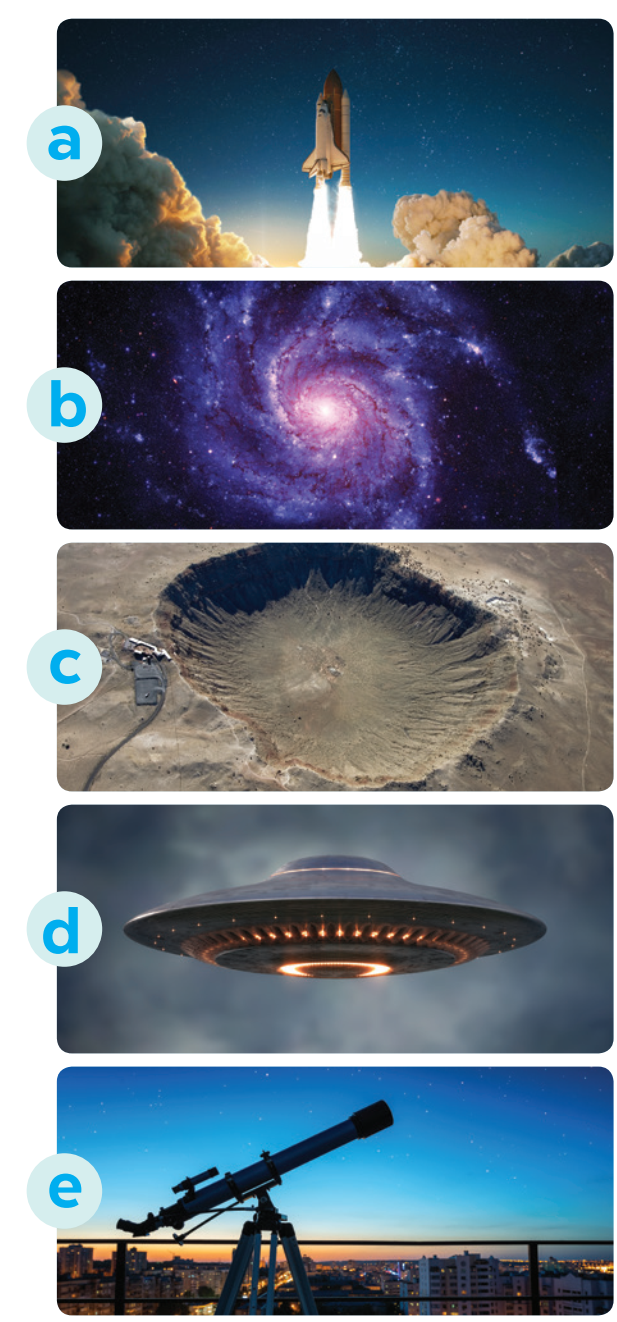 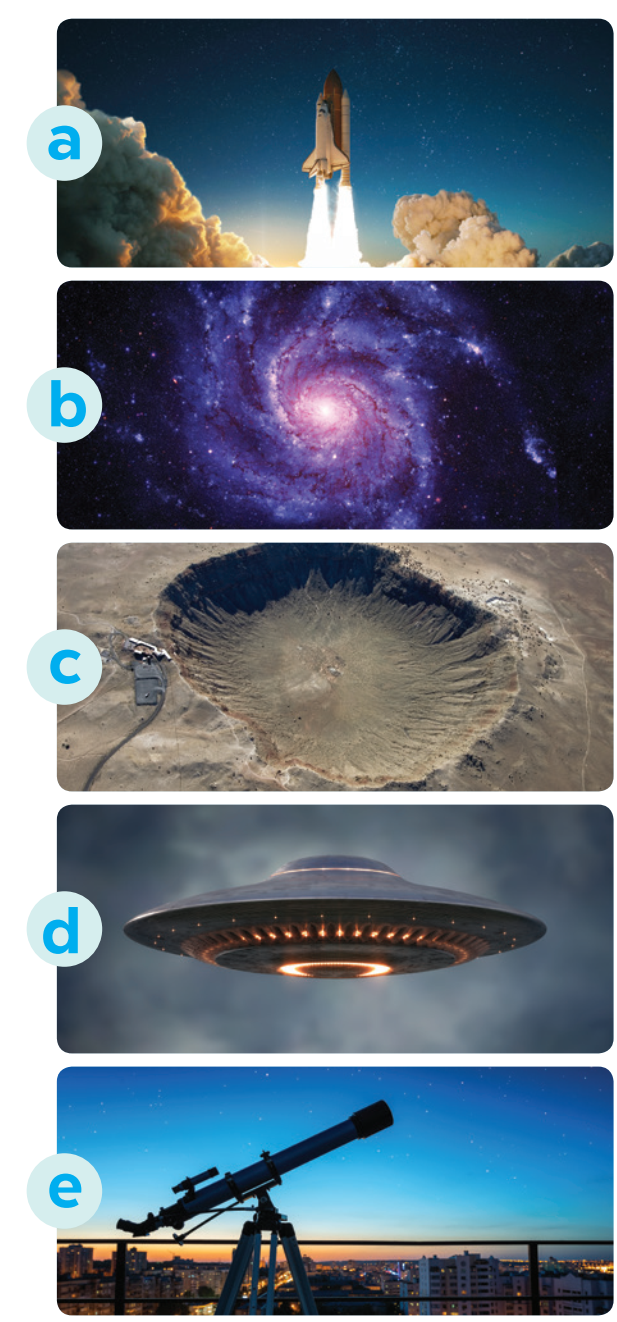 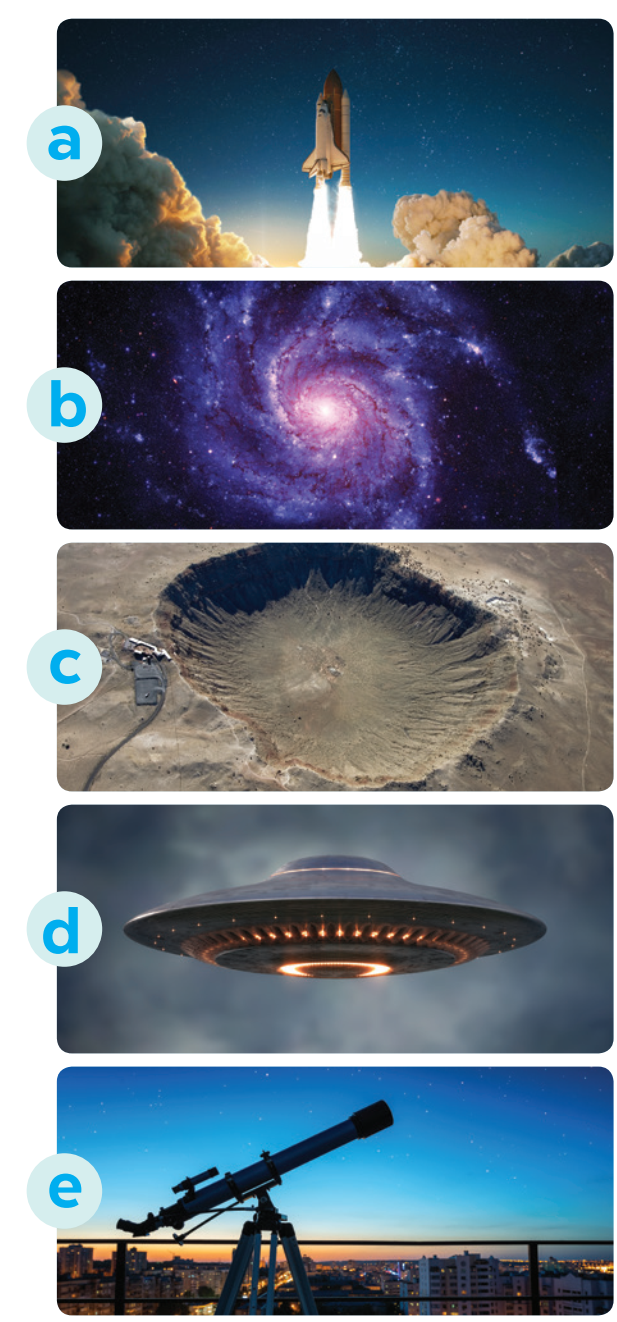 VOCABULARY
3
Complete the following sentences with the words from the box.
Venus	telescope	    craters	   rocket	   galaxy
1. There are many ______ on the surface of the moon.

2. We use a ______, which is in the shape of a big tube, for travelling or carrying things into space.

3. We need to use a ________ to clearly see the surface of the moon. 

4. The planet which is the second closest to the sun is ______.

5. The Milky Way is the ______ that includes our solar system.
craters
rocket
telescope
Venus
galaxy
PRONUNCIATION
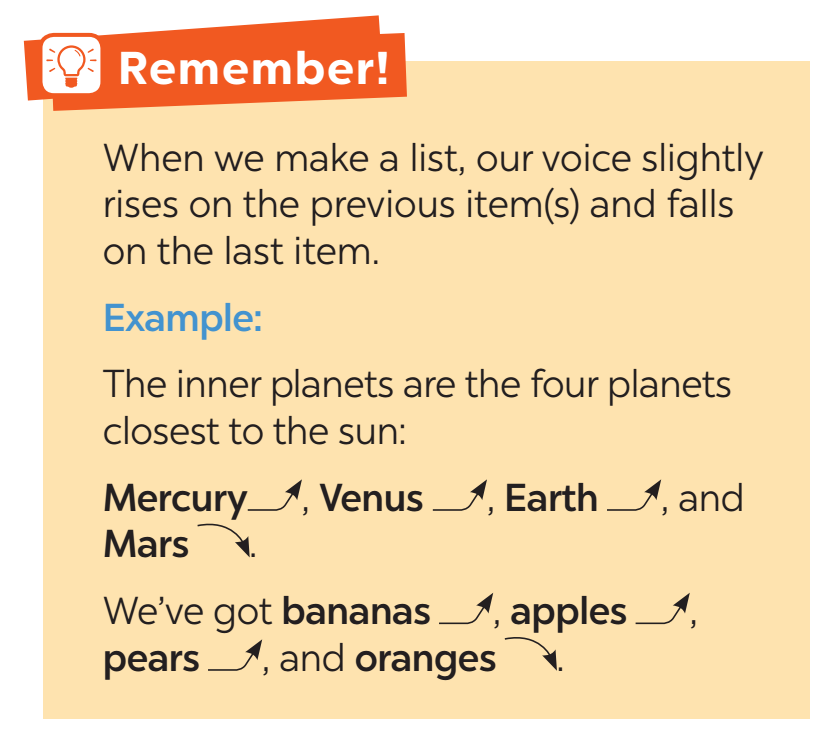 INTONATION FOR MAKING LIST
PRONUNCIATION
4
Listen and repeat the sentences. Pay attention to the tones of the underlined words in each sentence.
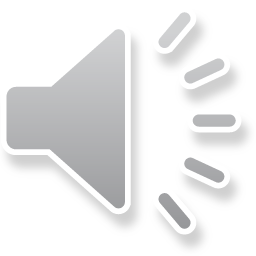 1. I’d like some eggs, some milk, some cheese, and some bread, please.

2. My father can speak four languages: English, French, Russian, and Spanish.

3. My favourite sports are football, tennis, basketball, and volleyball.

4. My kitten is cute, smart, playful, and noisy.

5. The outer planets, which are made up mostly of gas, include Jupiter, Saturn, Uranus, and Neptune.
PRONUNCIATION
Listen to the conversations. Do you think the voice goes up or down on the underlined words in each second sentence? Draw a suitable arrow (↗ or ↙ ) on each underlined word.
5
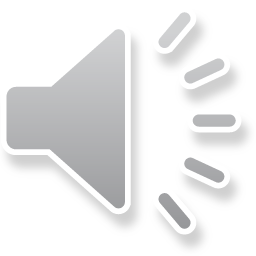 1.	A: Good evening! What can I get you, sir?
     	B: I’d like some pork, some chicken, some tofu, and some vegetables.

2. 	A: What did you buy at the clothing store yesterday? 
   	B: I bought a T-shirt, a jumper, a tie, and a cap.

3. 	A: What music do you like?
    	B: I like pop, blues, country, and jazz.

4. 	A: What do you think we should bring with us to Mars?
    	B: I think we should bring food, water, clothes, and a tent.
CONSOLIDATION
1
Wrap-up
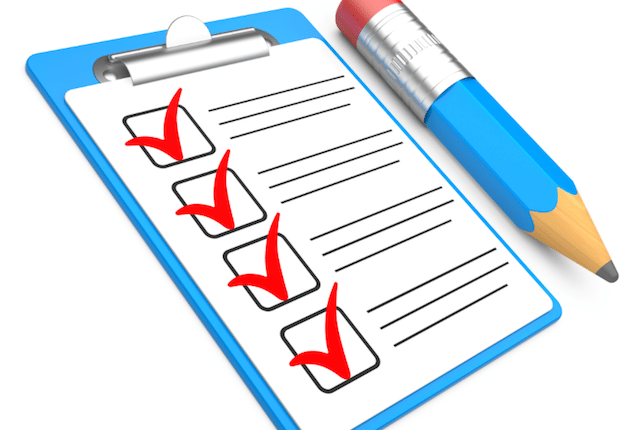 What have we learnt in this lesson?
identify the topic of the unit
use the lexical items related to outer space
use intonation for making lists correctly
Can you tell me some words in this lesson?
CONSOLIDATION
2
Homework
- Learn the new words by heart.
- Practise using intonation.
- Do the exercises in the workbook.
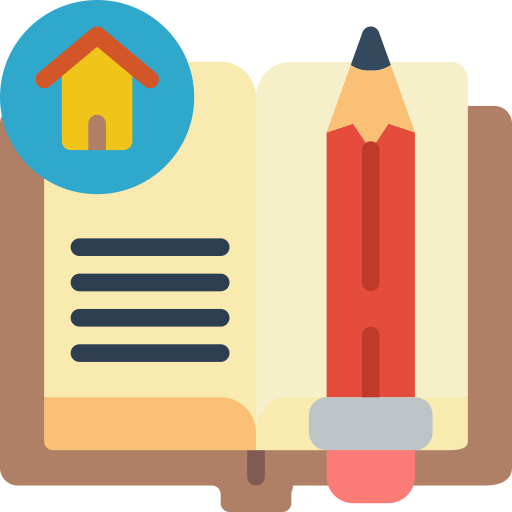 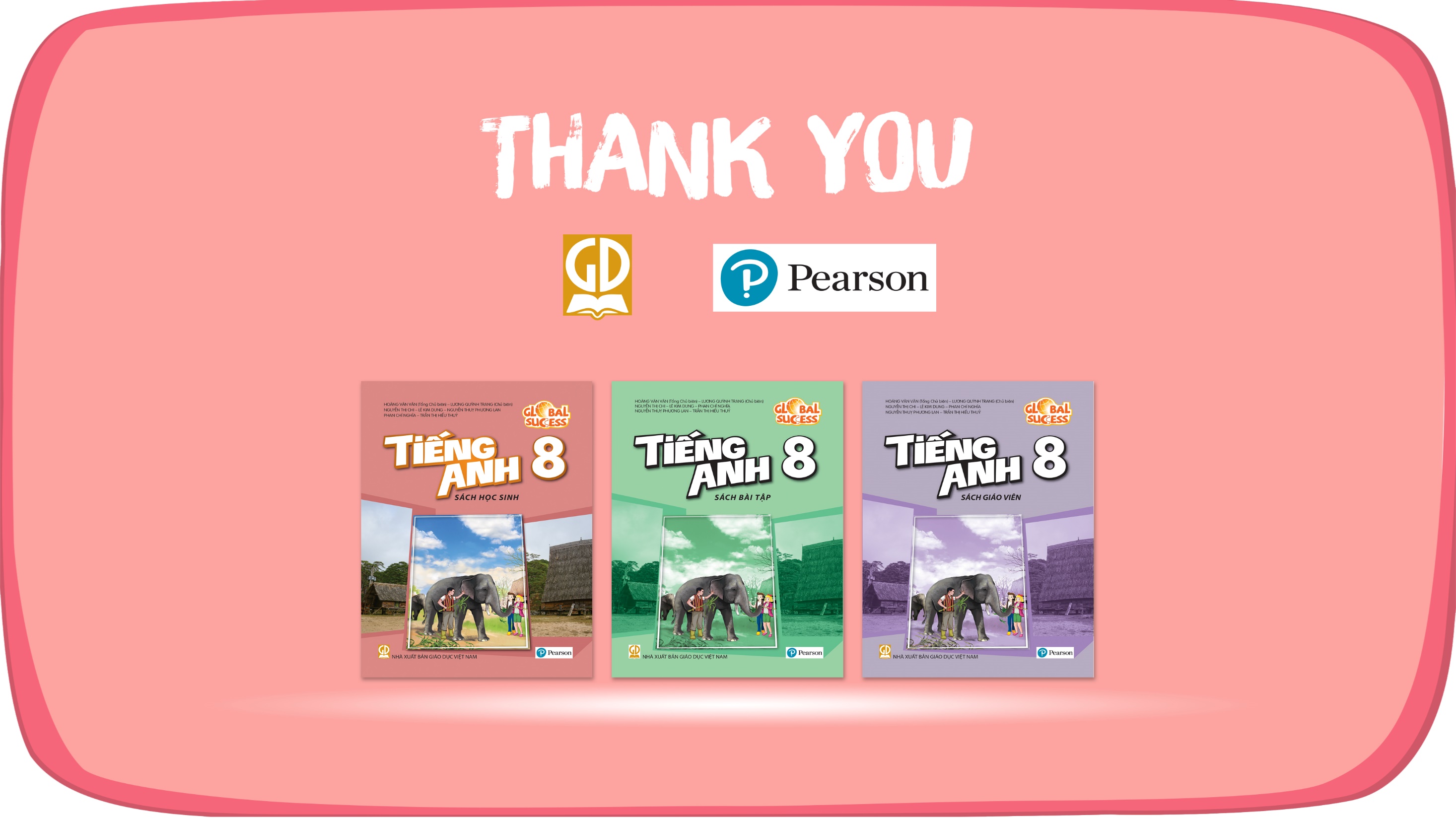 Website: hoclieu.vn
Fanpage: facebook.com/tienganhglobalsuccess.vn/